4.1 Az önkéntes munkanélküliség
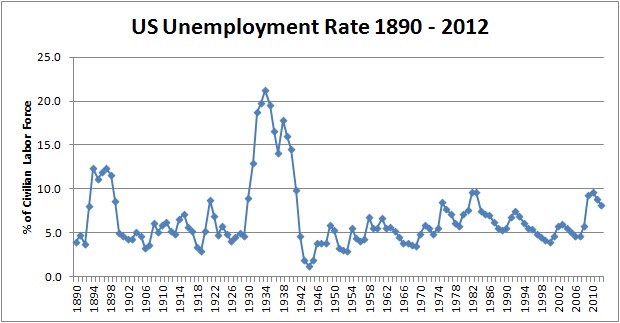 Forrás: Bureau of Labour Statistics
Egyensúly emelkedő munkakínálat mellett
Hogyan lehet munkanélküliség egy egyensúlyban lévő munkapiacon?
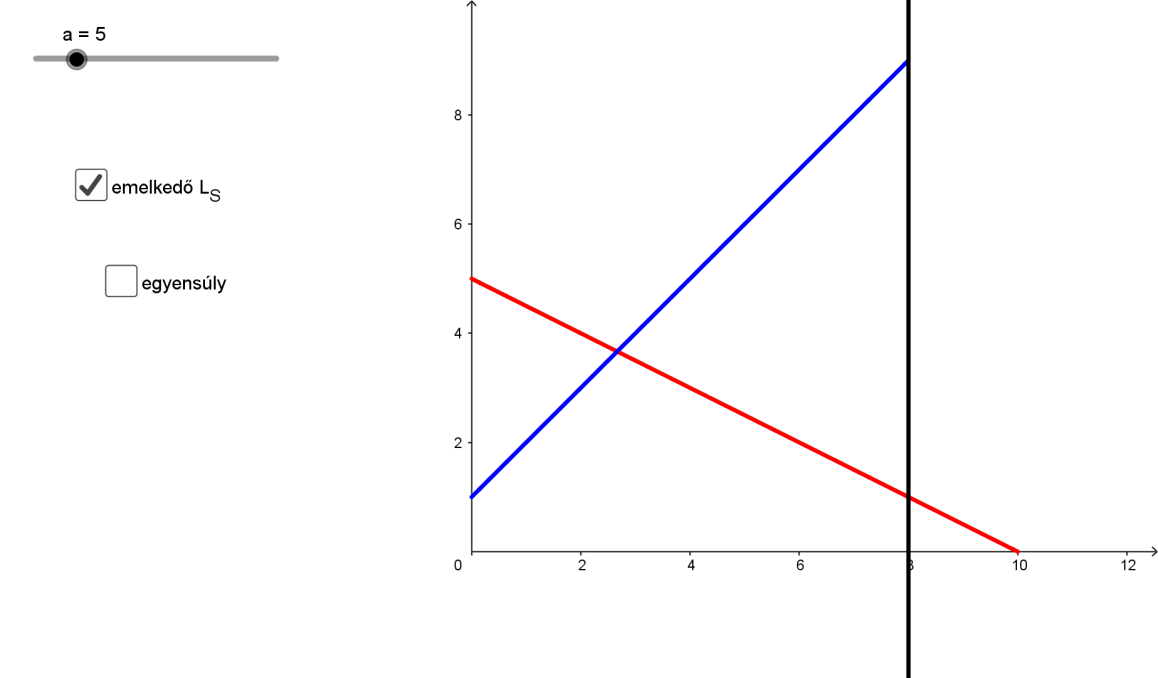 Önkéntes munkanélküliség
Önkéntes munkanélküliek: LS – aktívak
Megfelelőbb bért keresnek
Oka a túl alacsony reálbér
Ha W/P↑, önkéntes munkanélküliség↓
Munkanélküli segély hatása
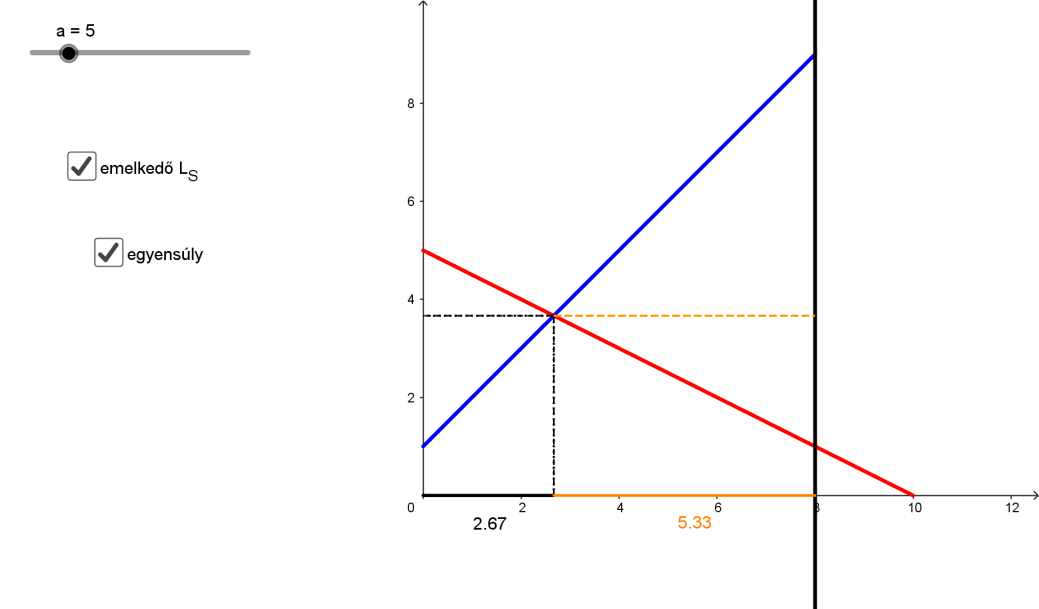 Szerkezeti munkanélküliség
A munkakereslet és a munkakínálat szerkezete eltér egymástól
Eltérés lehet földrajzi, vagy képzettség szerinti
Oka lehet a szektorális átrendeződés
Következmény: munkanélküliek ÉS betöltetlen álláshelyek
Átképzési programok, mobilitás elősegítése
Szegedi Tudományegyetem
GazdaságtUDOMÁNYI KAR
Közgazdász  KÉPZÉS
Távoktatási TAGOZAT
LECKESOROZAT
Copyright ©  SZTE GTK 2017/2018

A LECKE tartalma, illetve alkotó elemeI előzetes, írásbeli engedély MELLETT használhatók fel.
Jelen tananyag a Szegedi Tudományegyetemen készültaz Európai Unió támogatásával. Projekt azonosító: EFOP-3.4.3-16-2016-00014